SMAP for crisis management
Practical training
THALES , Laurent & Antoine
6th of October 2018
[Speaker Notes: Give an overview of 3Di
Show crisis managers how to use 3Di
Get some hands on experience with 3Di yourselves]
Rationale
Why we think SMAP makes sense in DRIVER+
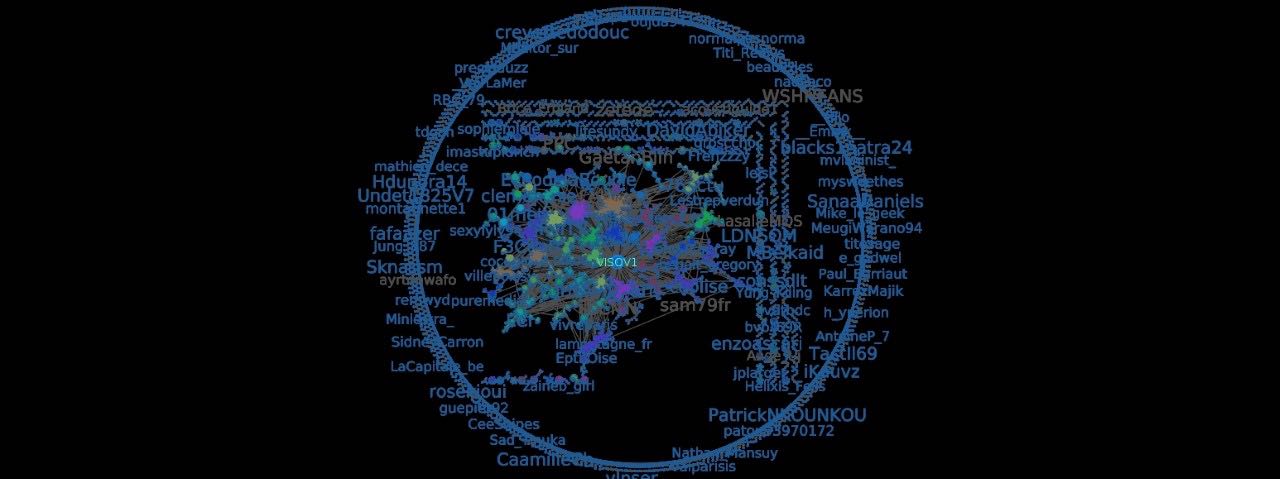 FACT: Social Media contains information which  relates to incident(s), Crisis Management, population needs, rumours,…
SMAP: Supports the Social Media Manager in finding and pushing the information of interest in Twitter
2
Driver+ Project
Social Media Analysis Platform (SMAP)
Supporting the use of Social Media in Crisis Management
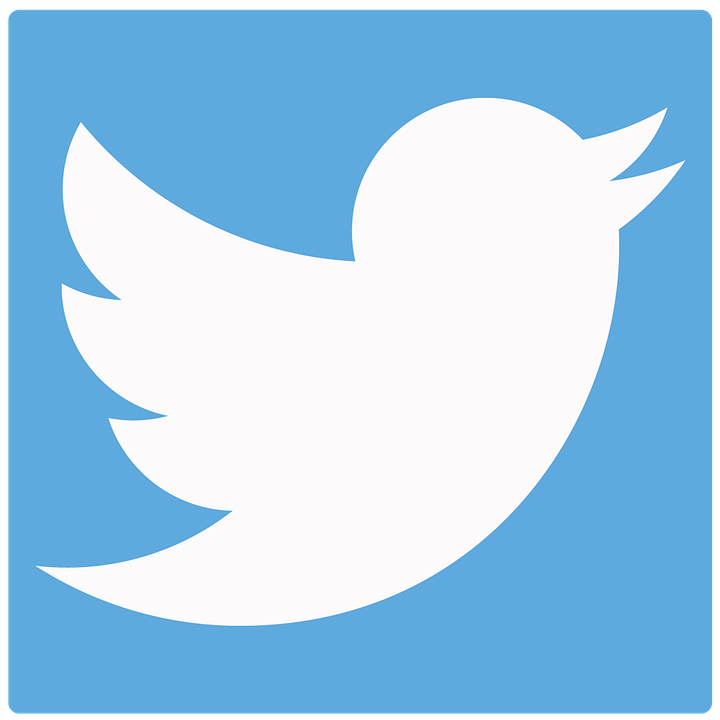 Thales / TRL 5-6 -> 6-7 in 2018
Biz. model : On premise or SaaS
Big Data architecture (>106 posts)
Deep learning algorithms
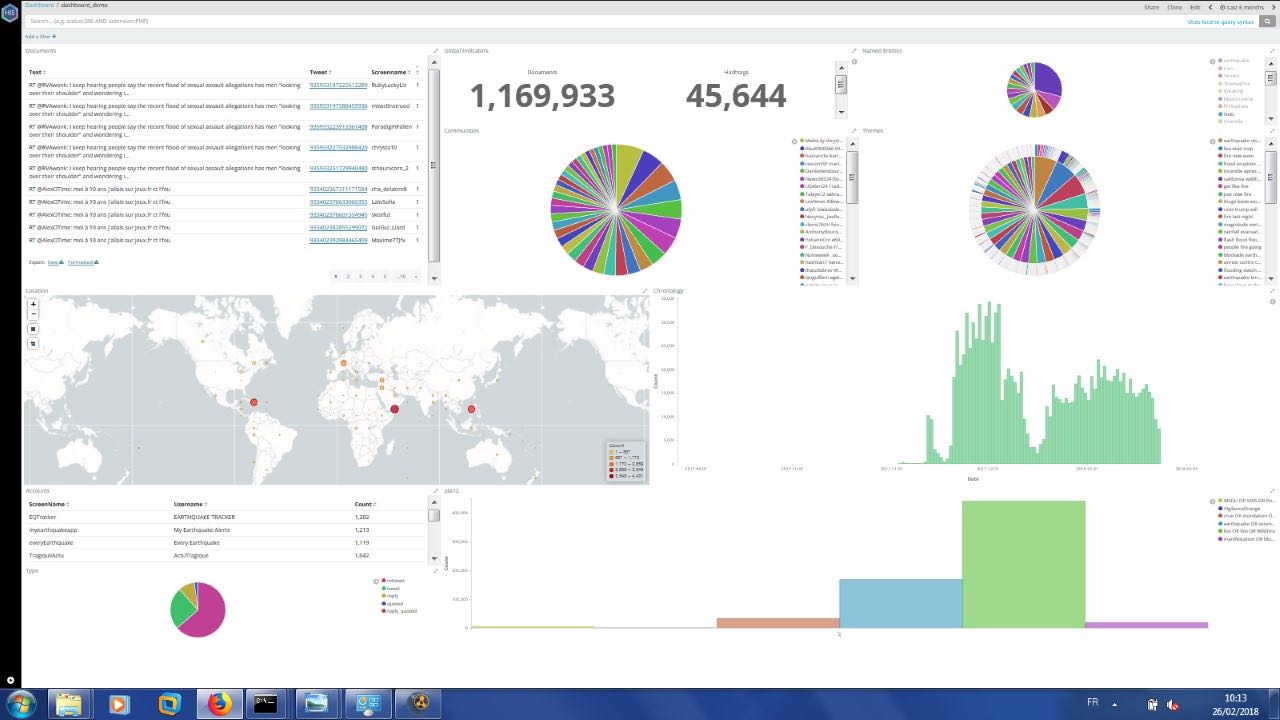 3
Driver+ Project
Goal of SMAP practical training
To enable you to use SMAP’s main functions during Trial 2:
Limited to Trial 2 scope
Collect, Search and filter, Report to COP
Based on Trial 2 exercises

There is more to SMAP which will not be used in Trial 2:
Event detection
Communinities (for rumour debunking)
4
DRIVER+ Project
SMAP Training’s Schedule
5
DRIVER+ Project
SMAP’S Main functions
Used during Trial 2
Dashboard => overview of all collected Tweets

Search & filtering tools => focus on Tweets of interest

Export to COP = > send Tweets of interest to COP

Collect => define/ manage your queries

During the Trial, some assistance will be provided to you
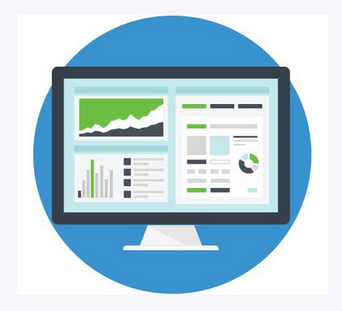 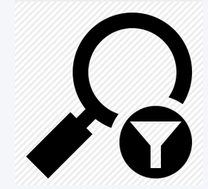 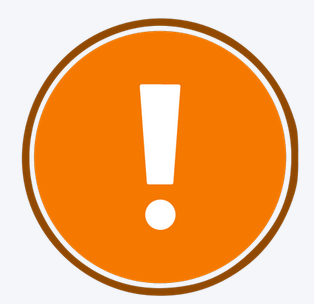 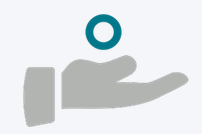 6
Driver+ Project
[Speaker Notes: Expert hydrological knowledge needed to really understand the model.]
terminology
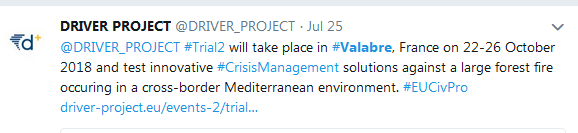 Hashtag: keyword given by people Twitting: #Valabre
Named entity: known organisation, person, place…recognized in the text
Location: either geolocation metadata, or geolocated site recongized in Tweet
7
Driver+ Project
[Speaker Notes: As not to confuse terminology, used in model
Breach in a dam
Levee/flood bank/dike]
Hands on Exercises
Divide into 5 groups
2-3 practitioners per group



Future players at the computers, others can follow my screen
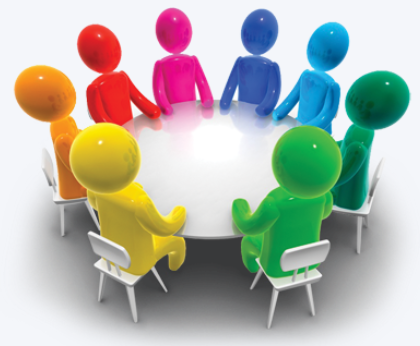 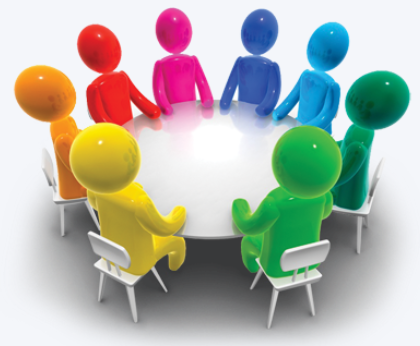 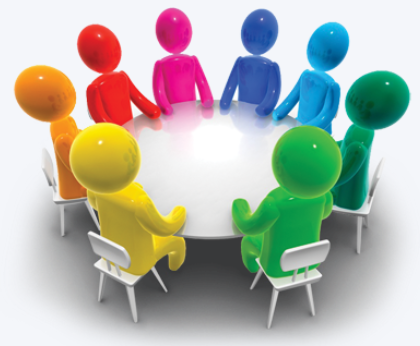 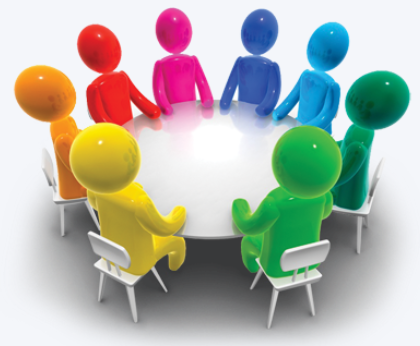 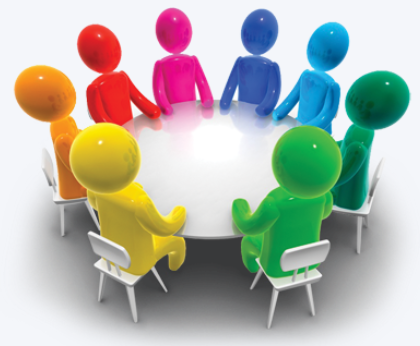 8
Driver+ Project
[Speaker Notes: Audience: this part is aimed at practitioners to be able to run simulation in 3Di, observers to know options and buttons, others can follow if they want but this part is specifically aimed at practitioners and observers]
Hands on: SMAP portal
http://myserver:myport/mydashboard
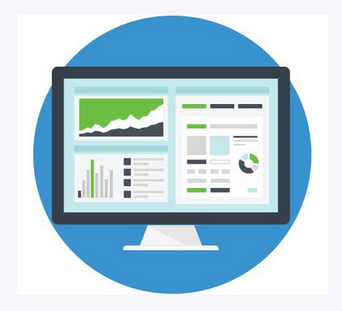 Guided Exercise 1: Dashboard 

Guided Exercise 2: Seach & filter

Guided Exercise 3: Export to COP

Guided Exercise 4: Manage collection query
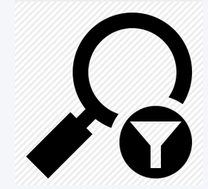 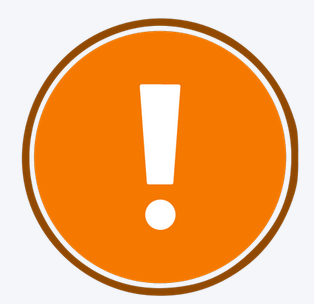 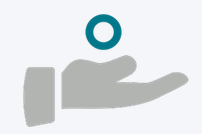 9
Driver+ Project
[Speaker Notes: Go to 3Di portal (leave ppt)]
Dashboard
Overview of collected Tweets and access to functions
Time line
Geolocated Tweets with Pics
Full text search
Ratio Tweet/reTweet
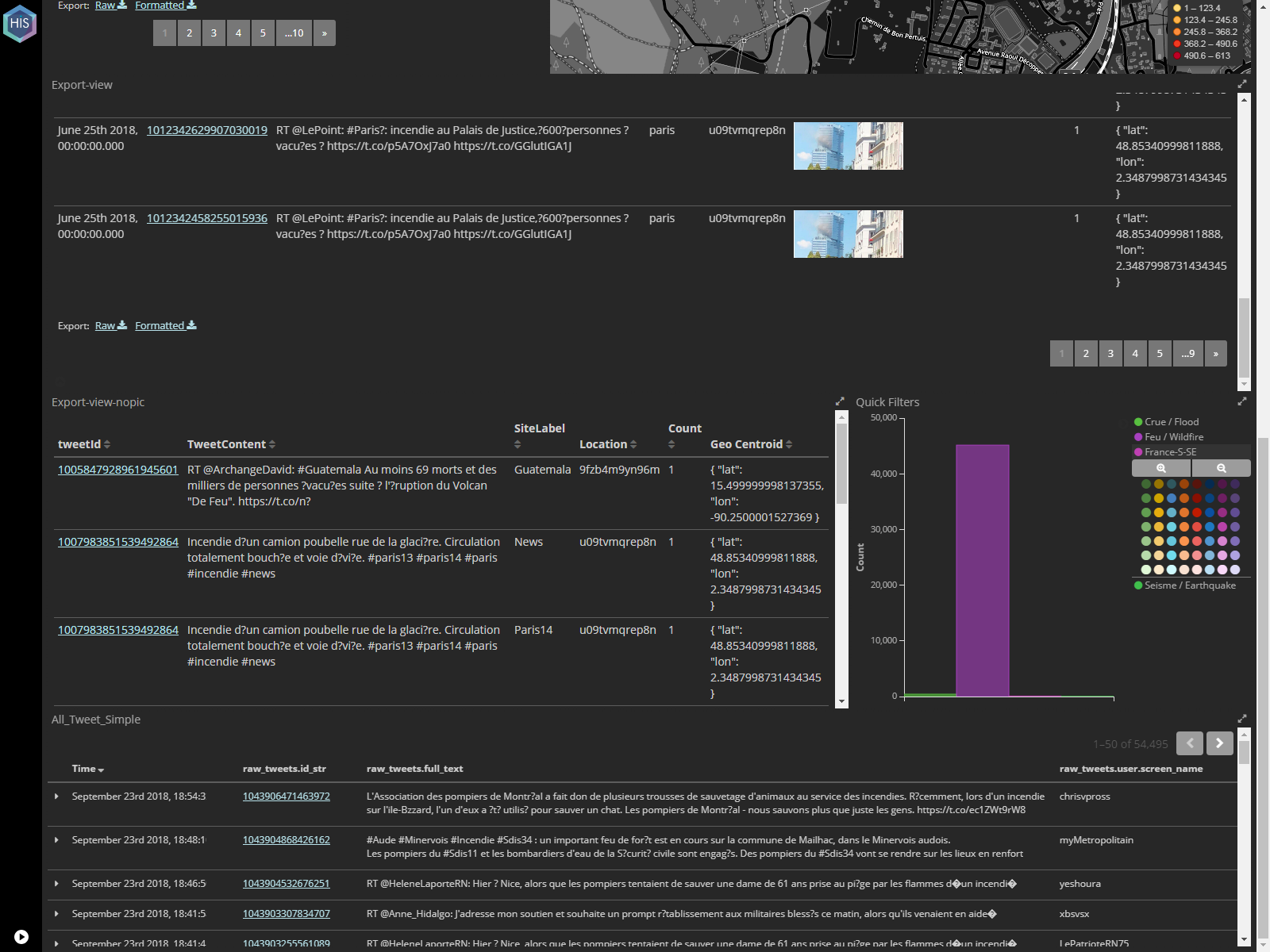 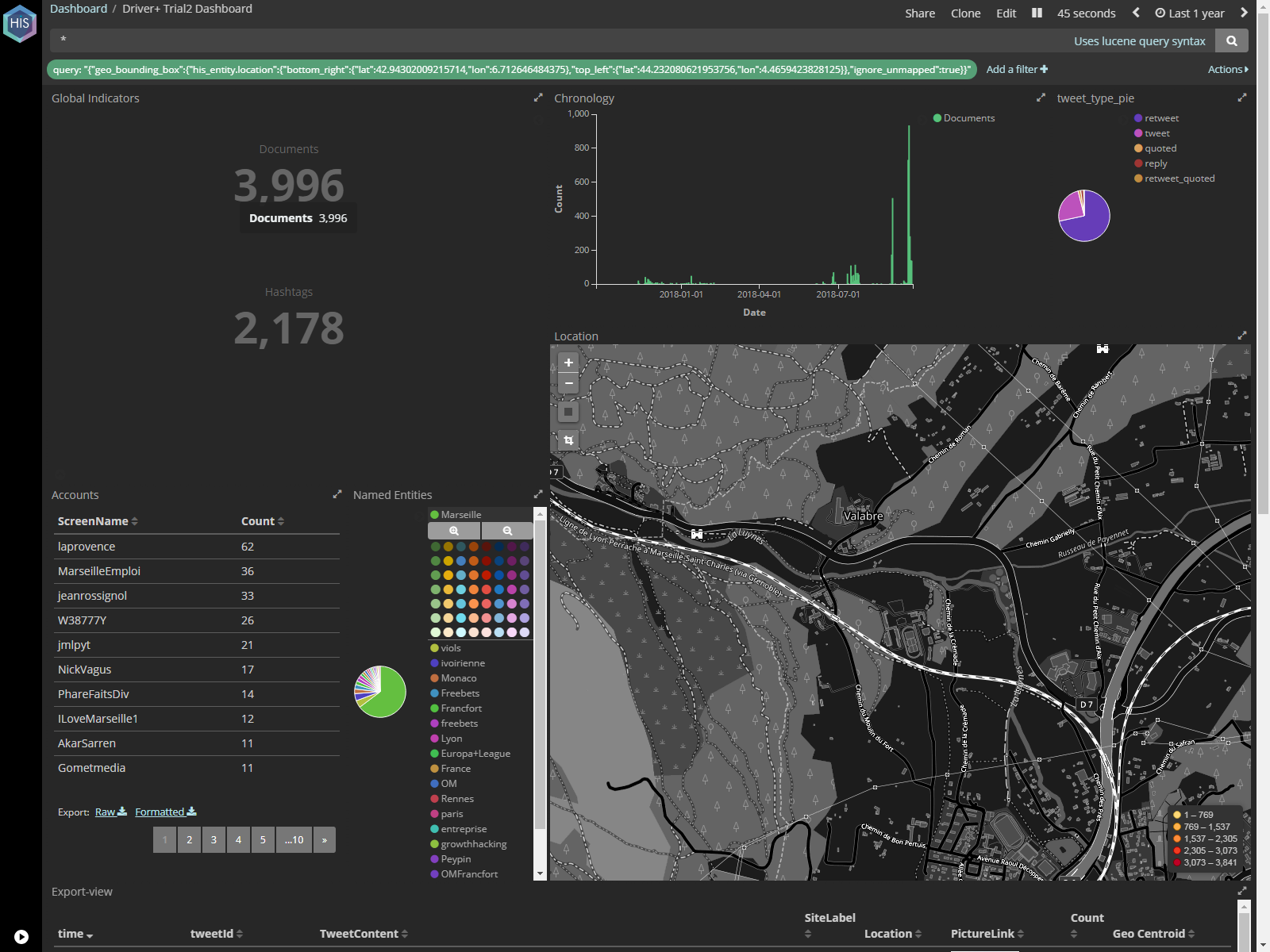 Nr selected
Tweets
Geo view
Geolocated Tweets with no Pic
Accounts
Non Geolocated Tweets
Named entities
10
DRIVER+ Project
Hands on:
do it by yourself!
Repeat the steps we did together

Your Mission:
Find All Tweets related to:
 xxHashtag xx, xxPlacexx, xxTime slotxx, 
Push them to COP
xxxx
Explain how you could improve Collect query
11
Driver+ Project
Results
12
Driver+ Project